SEMS(Smart EV Monitoring System)
By: Nathan Rodriguez
Edwin Lomans
Symone Adams
Motivation and Purpose
Low cost smart electric vehicle charger

Secure access for UCF students/faculty only

Power monitoring capabilities

Flexibility for Level 1 and Level 2 Charging
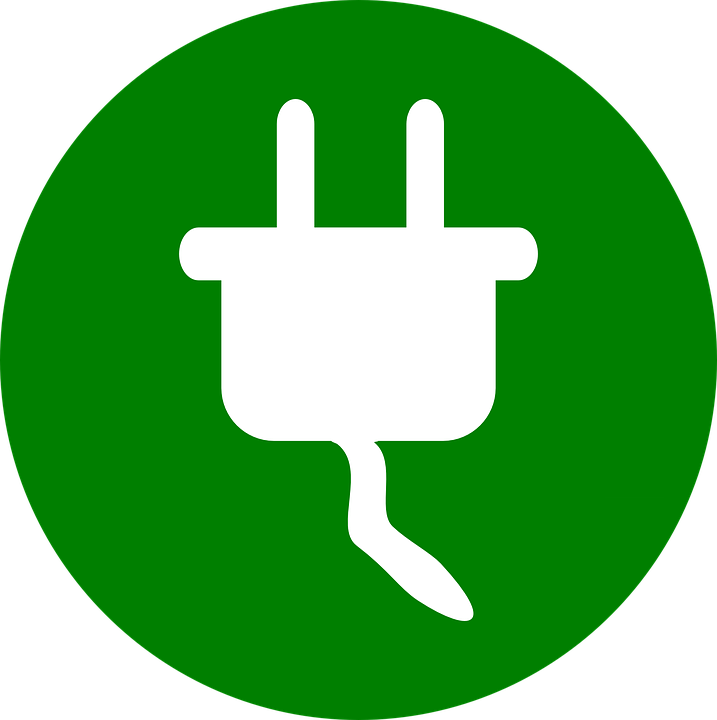 Solution
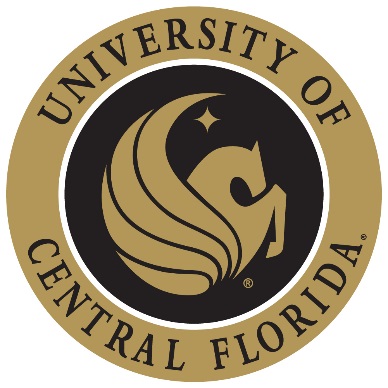 Low cost smart electric vehicle charger
Multi-annual updates can cost companies up to $600 per charging station software update, anything to lower installation and software cost is a bonus.

Secure access for UCF students/faculty only
Currently anyone from the public can use charging stations in Garage A as well as other locations.

Power monitoring capabilities
Energy can be monitored and broadcasted to parking services where university monitors the use of the EV stations.
Solution
Flexibility for Level 1 and Level 2 Charging
Typical Work day 9-5.
UCF Research work day 8 A.M – who knows….
Case Example:
Volkswagan eGolf (24 kW battery)
Charging (from garage)
Level 1: 120V x 10A = 1.2 kWh
Level 2: 240V x 16A (limitation) = 3.8 kWh
Battery Completely Discharged
Level 1 = 20 Hours
Level 2 = 6.32 Hours
Charging 12 kW only
Level 1 = 10 Hours
Level 2 = 3.16 Hours
Cost Savings
Michigan Public Service Commission
11 A.M – 7 P.M: 13.39 cents per kWh
Otherwise: 4.283 cents per kWh
[Speaker Notes: But this allows for one to charge during a long if you arrive late at home, gives you schedule flexibility and less depleting over time]
System Requirements
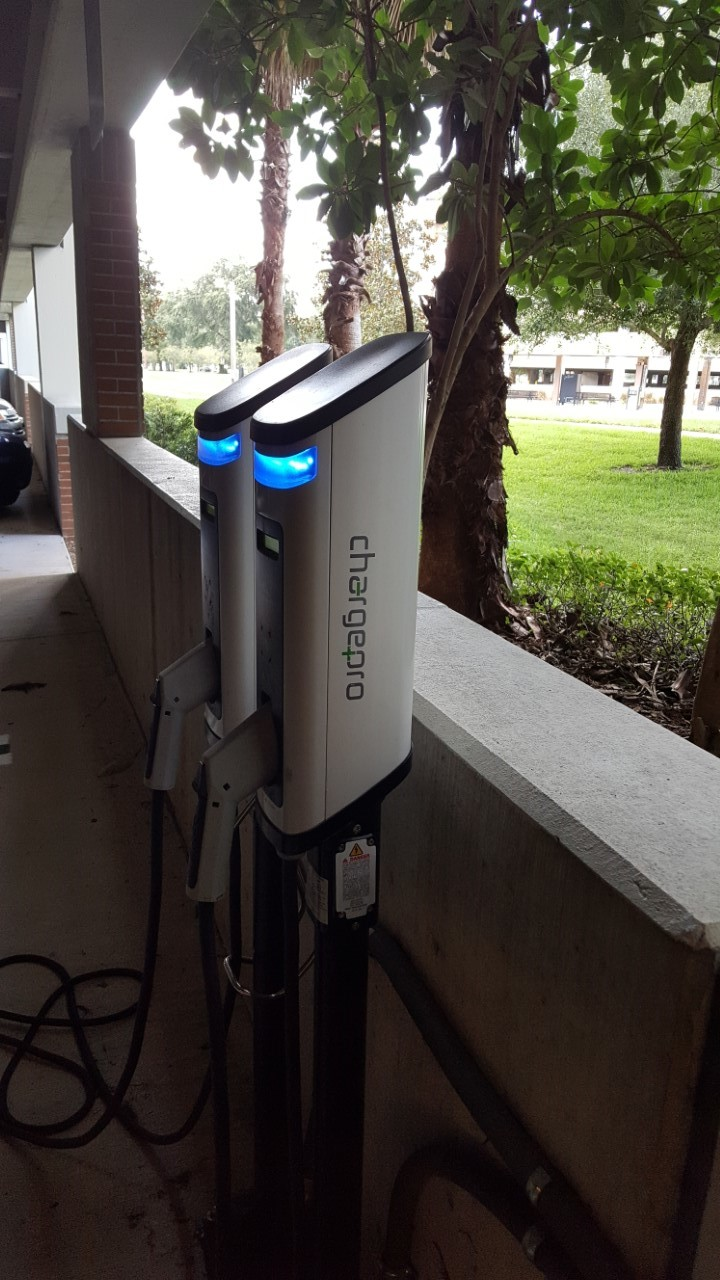 Operating Voltage: 120-240V
Center Frequency: 50-60 Hz
Output Current: 6-32A
Output Power:
Level 1: <2.4 kW
Level 2: <9.6 kW
Weight: 1.5kg/3.3lbs
System Temperature <155°C
Garage A Charging Stations
J-1772
Hardware Design
PCB/Prototype functionalities 
Input Power
System Power Distribution
Pilot Signal Generation
Ground Fault Protection
Current Sensing
Relay Check
LED status
Arduino Programming
Design Methodology
Schematic Design 
Simulation
Power Dissipation
Part Selection
PCB Routing Techniques
Gerber File Generation
Full PCB System level
Grid
5V
12V
Pilot Generation Circuit
5V
Arduino
Ground Fault Protection Circuit
-12V
Level 2
16MHz Oscillator
LT3502A
LT3502A
LT3502A
Transformer
220V to 30V AC
Full wave bridge rectifier
15.5V min
20-30V to 12V
12V to 5V
5V to 3V
Or Level 1
LT3580
-12V
12V to -12V
Transformer
120V to 20V AC
Power Distribution
-12V
12V to -12V
LT3580
15.5-35V
Input to 12V
3V
12V to 5.5V
5V to 3V
LT3502A
LT3502A
LT3502A
12V input option
USB 5V
Regulator Information
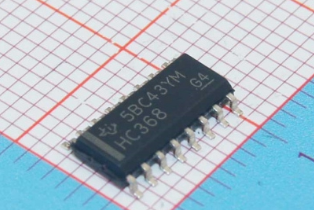 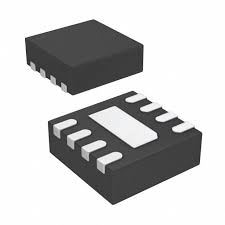 LT3502A
Short-circuit protection
Integrated Soft-Start function
Internally Compensated
Current Mode control
10-Lead MS10 Package
Linear Technology (now part of Analog Devices)
LT3580
8-Lead MSOP Package
Adjustable switching frequency, Single feedback resistor, inverting converter
Integrated Soft-Start function
Wide-input voltage range (2.5-32)
Linear Technology (now part of Analog Devices)
Regulator part selection
Inductors 
Inductance
Higher values for lower frequency, lower values for high frequency
DC current Rating
Main spec related to heating due to resistance in coils
Saturation Current Rating
If this is exceeding the inductance value can drop to 0 and it behaves like a wire
DCR
Indicator of power loss
Core Loss
Loss due to magnetic switching
Saturation Profile
Core dependent
Capacitors
Value
Controls output ripple
Load supporter
DC Voltage Rating
Not choosing aluminum or electrolytic
DC Bias
Consideration in ceramics, determines how much “effective capacitance” will drop.
ESR
Limits voltage in transitions
Limits RMS current
ESL
Limiting factor in transient response
RMS Current Rating
Dielectric Material
Lifetime
[Speaker Notes: Switch mode power supplies rely on “Steady-State” Inductor principle. DC current rating is how much current can inductor handle at steady-state? The saturation current is the amount of current when the inductance value drops 30% of its value. Core loss is energy lost due to changing magnetic energy in the core during switching cycle and eddy currents, which are induced  in the core material by a time varying flux…During off time the control switch, the capacitor holds up the output voltage as the energy of the inductor decreases, thefore the amount of power supply ripple is directly related to the amount of output capacitace, when the load current or power supply suddenly changes from light load to heavy load, the capacitor must support the extra current while the current ramps up in the inductor. Like when your lights dim briefly when you turn on washer or dryer., ESL tells you how fast current can change in the capacitor, limiting in transient response, ESR determines voltage dip during transition]
LT SPICE simulation
LT SPICE simulation Results
Power Distribution Schematic
24V to 12V
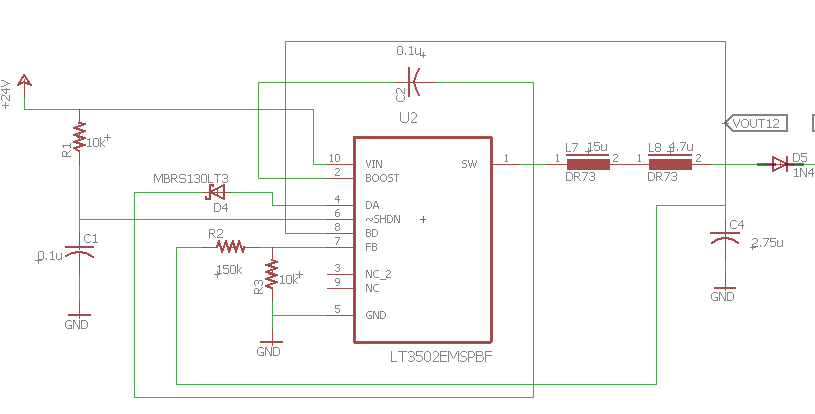 12V to 5V
5V to 3V
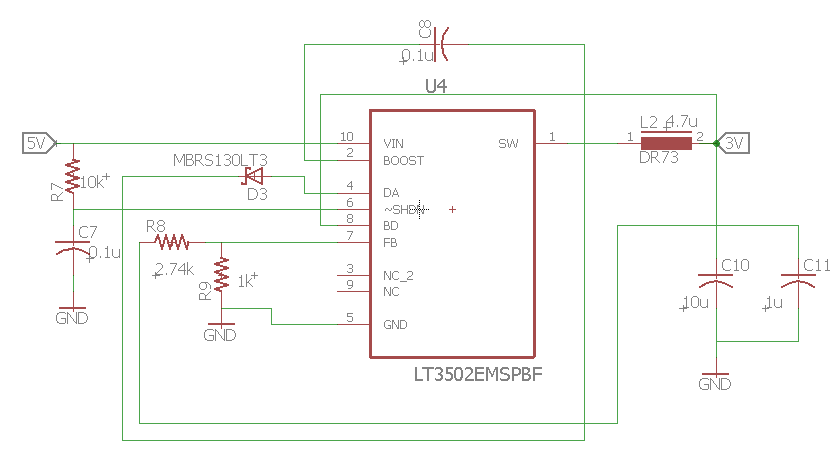 12V to -12V
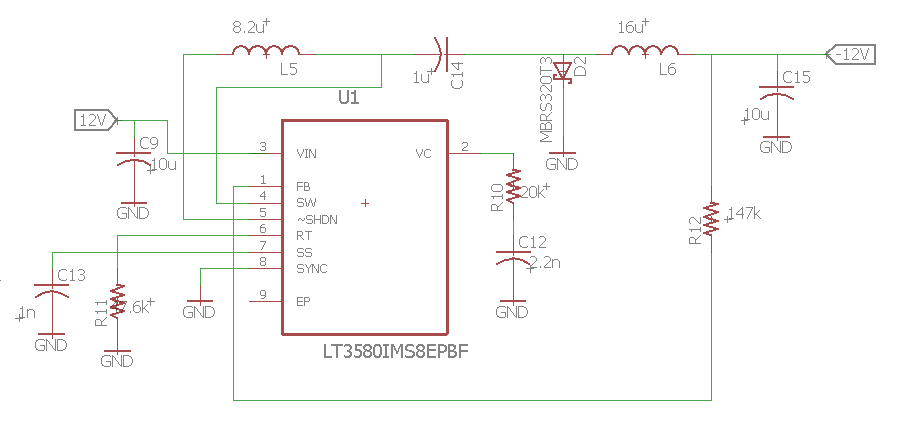 Pilot Signal Generation
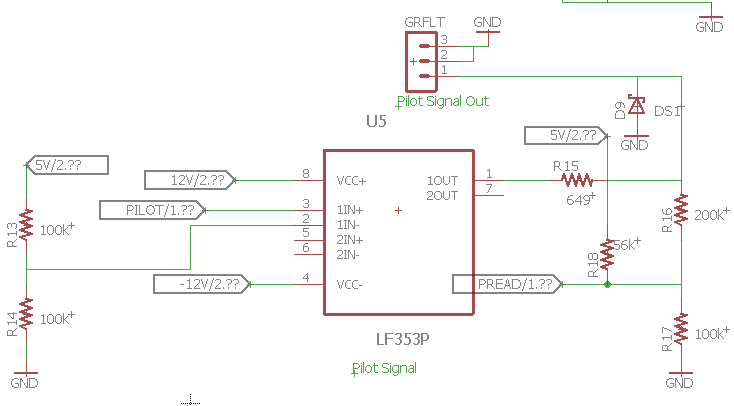 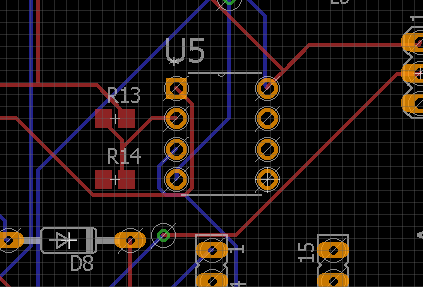 [Speaker Notes: Make sure to mention that Arduino cannot read negative voltages so that a 5V pull up is necessary so that way at -12V one would read 4.5V]
Ground Fault Protection
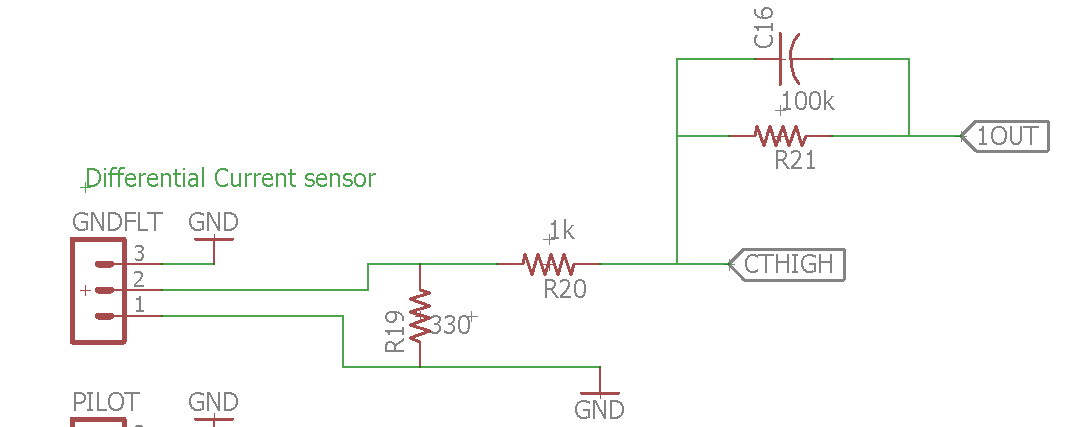 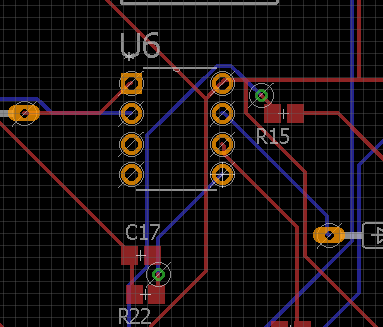 [Speaker Notes: Mention the feedback path]
Current Sensing
CR8450-1k-T7QC
From CR Magnetics
Level 1: 10A goes to 312mV
Level 2: 16A goes to 500mV
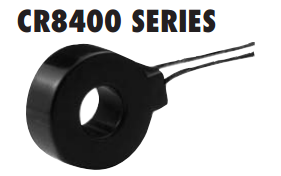 Relay check
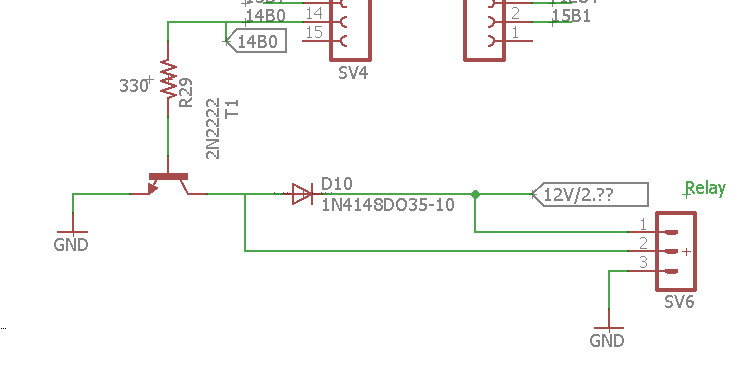 Explanation and picture

Explain that one time
Diode shorted out, plans to
Isolated this circuit with
Electrical tape
Other components are
Not drawing current when
Isolated.
This concept is important in system integration
Creating Unstable Ground in prototype when enabled and disabled.
[Speaker Notes: Show a picture of it pulling current and mentioned how you eliminated the diode and still a short was detected. ESD sensitive objects]
LED Status
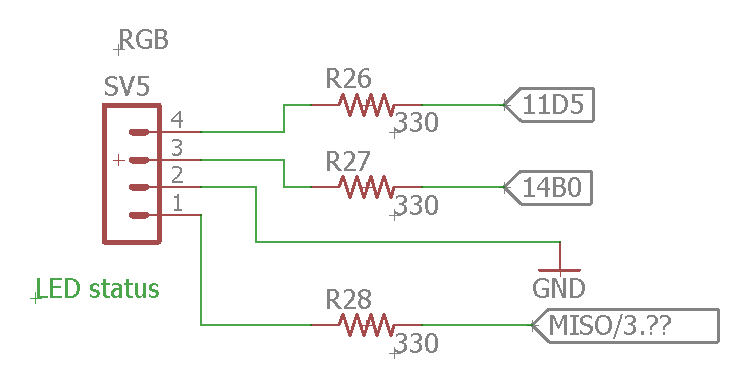 Notifies of Arduino is being programmed.
Gives off different colors for different modes of operation
Standard RGB LED from sparkfun
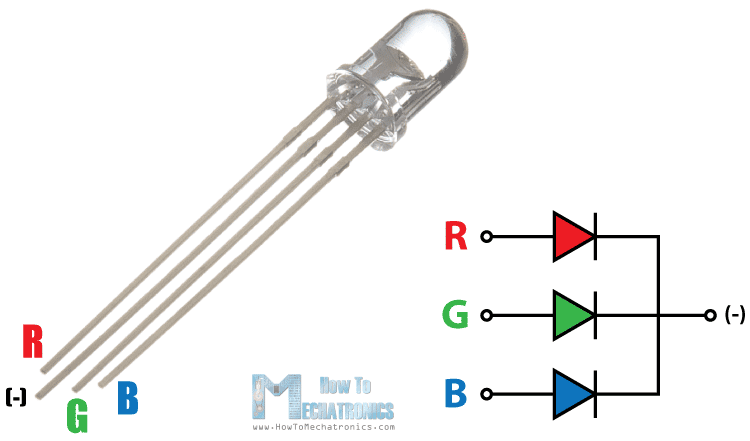 Arduino Programming
Jumpers
Limits to 1 oscillator
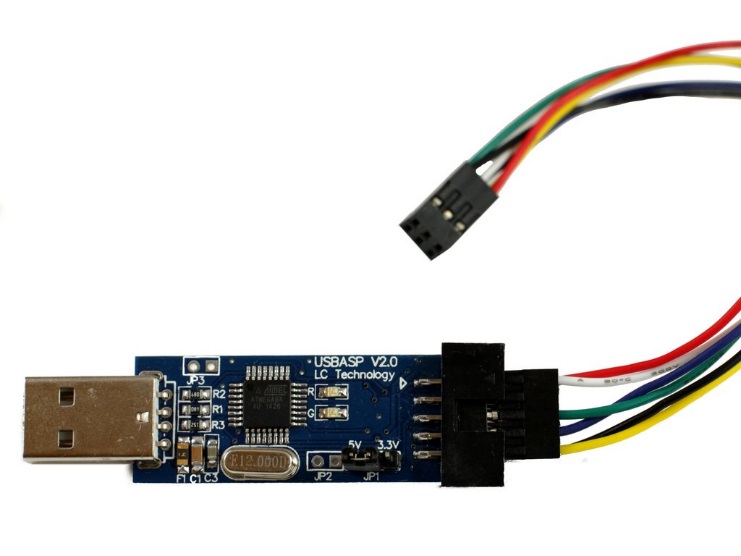 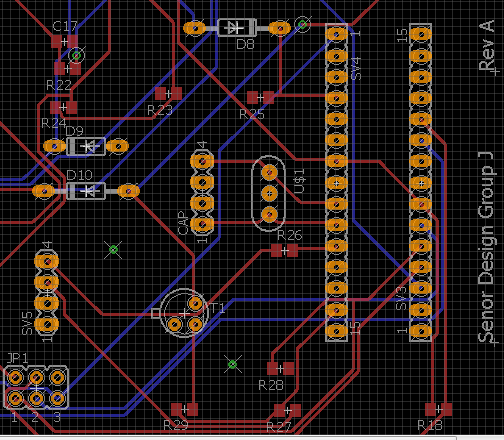 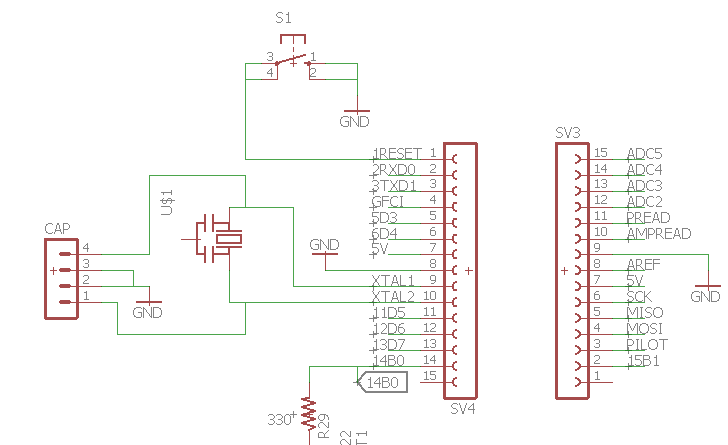 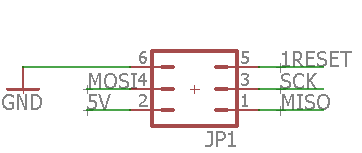 Arduino off-programmer jumpers (USB to SPI)
[Speaker Notes: Make notes about how Arduino has one oscillator as opposed to two like most normal programming systems such as the CC3100, CC3200 or MSP430]
Routing
Separate power and digital areas

For data signals keep traces orthogonal.

Support max current rating to determine trace width
For 1A 10 mils is sufficient
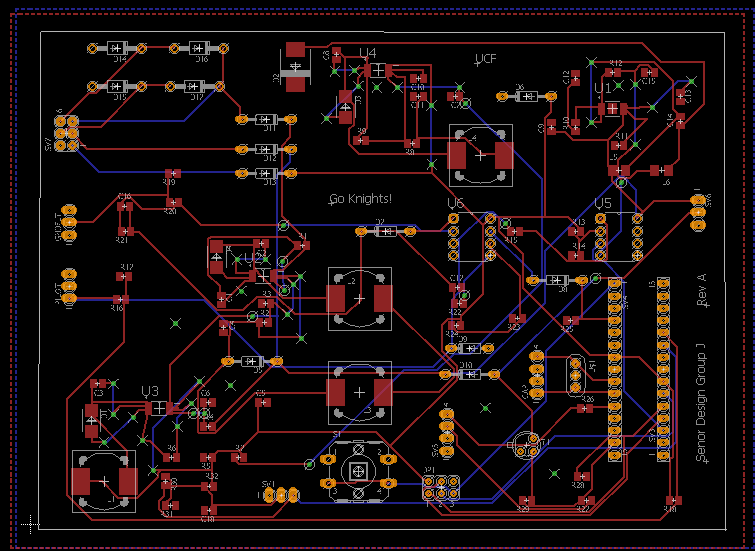 Design Costs
Fast PCB ordering
$729.05
PCB and prototype part acquisition 
$250.67
J1772 Cable
$149
Total: $1,128.72
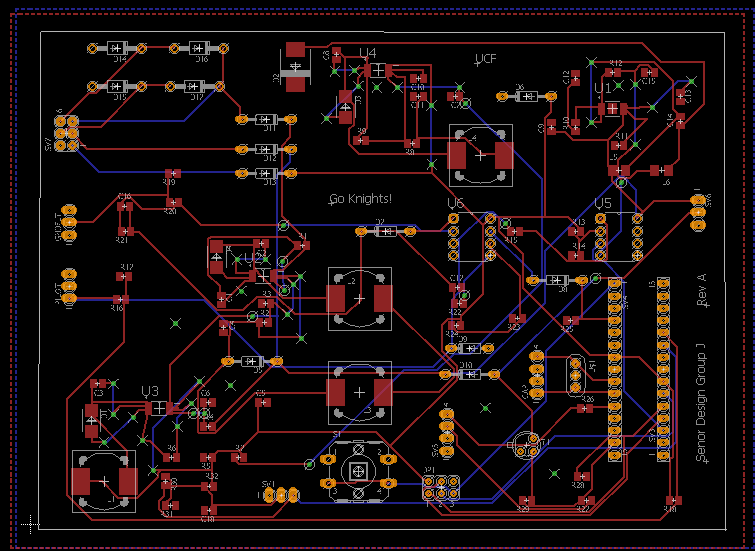 System Diagram
Charging Station
Android Phone Application
Wi-Fi Board (WFB)
Power Processing Board (PPB)
Magnetic Card Reader
Online Database
Keypad
System Power Generation Board (SPGB)
Electric Vehicle
Power Supply
220V AC at 60 Hz
Inlet + Charger + Battery
Previous Design Summary
Excessive Coding requirements
2 MSP430F5529’s
CC3100 Wi-Fi MCU
Application Software
Data base
Hardware requirements
4 PCB Designs layouts
1 RF 4-layer board to support Wi-Fi capabilities
New Design
Configure for single MCU implementation
Eases coding
Saves Space
Hardware reductions
2 prototype boards
1 PCB
Adjusts to late customer change
October 11
Bluetooth Module
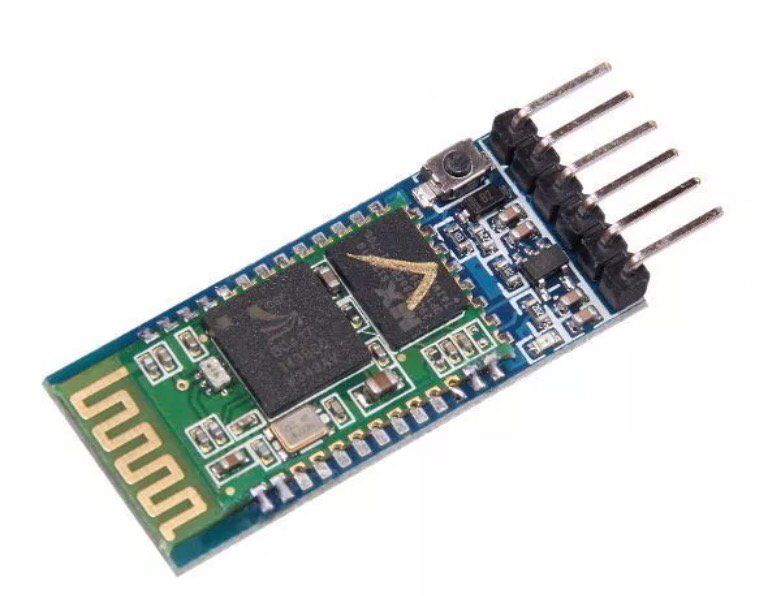 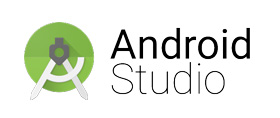 A popular IDE for developing applications on Android devices.
Features include:
Debugging
Android Phone Emulator
Connectivity with real devices through USB
XML files for layout design
Useful APIs (Application Programming Interfaces)
Programming language is Java.
Because of its wide use, there are many resources available.
Main Features of Application
Sign page that is accessible for only UCF students/faculty.
Database to store NID and password information.
Second screen that displays the state of charge. 
Connection using Bluetooth to Wireless Module.
Sign-in Page
Simple NID and password sign in familiar to all UCF students/faculty.
On button click, code will compare input to database and respond according to that input.
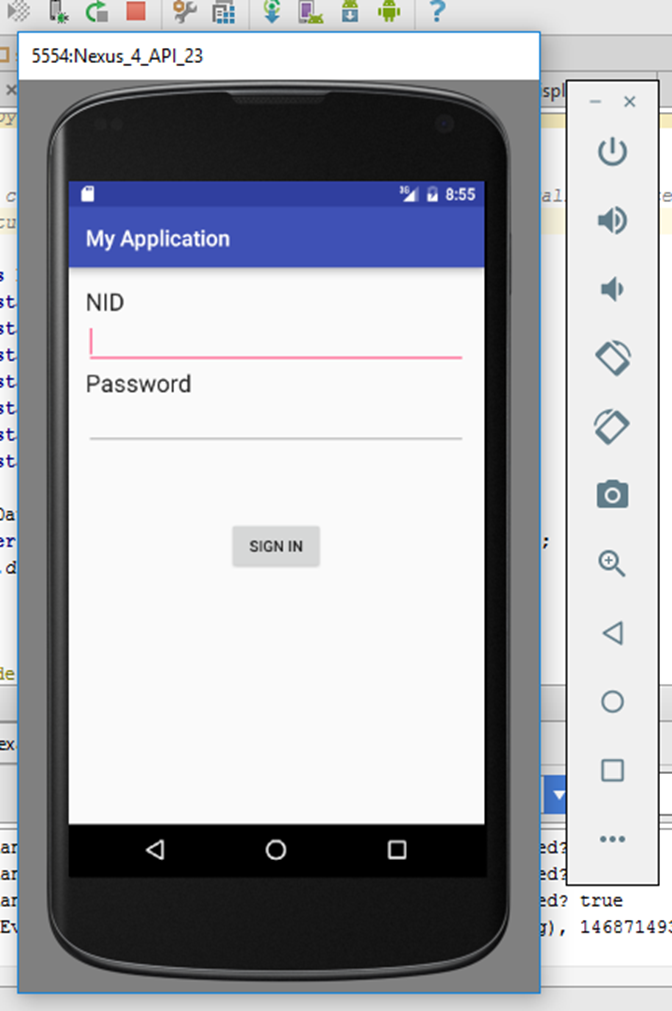 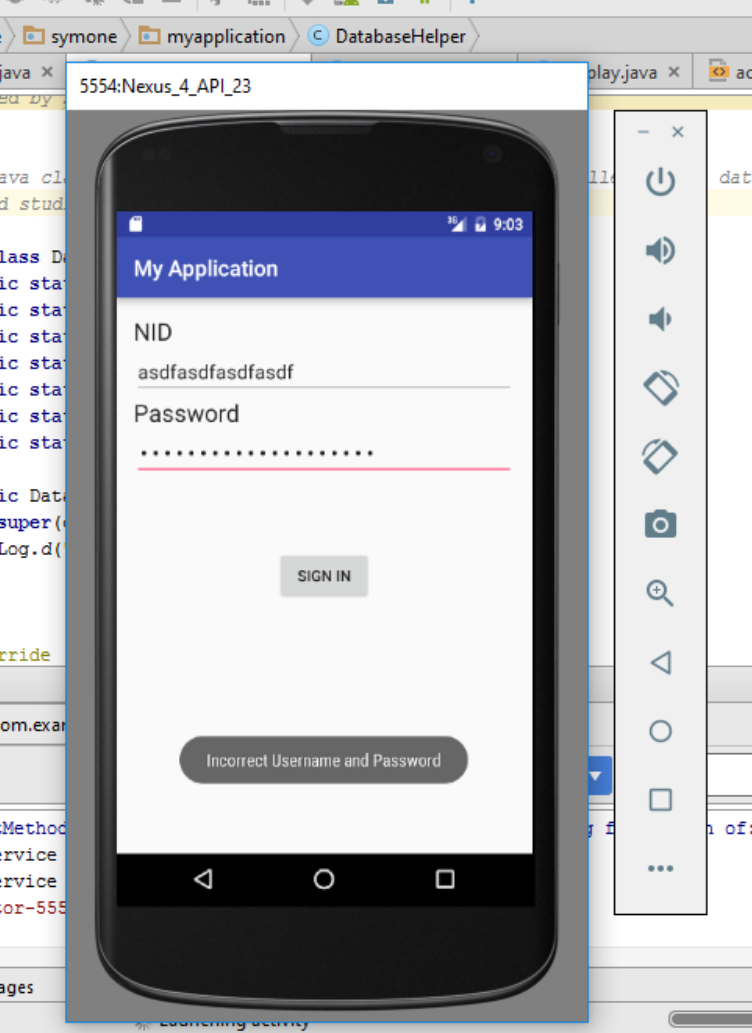 Database
For prototyping purposes, a database was created in Android Studio.
NID is set as a unique constraint; new entries are entered based on this. No one with the same NID can be in place.
SQLite Open Helper: A helper class that connects to the Firefox plugin, SQLite Manager.
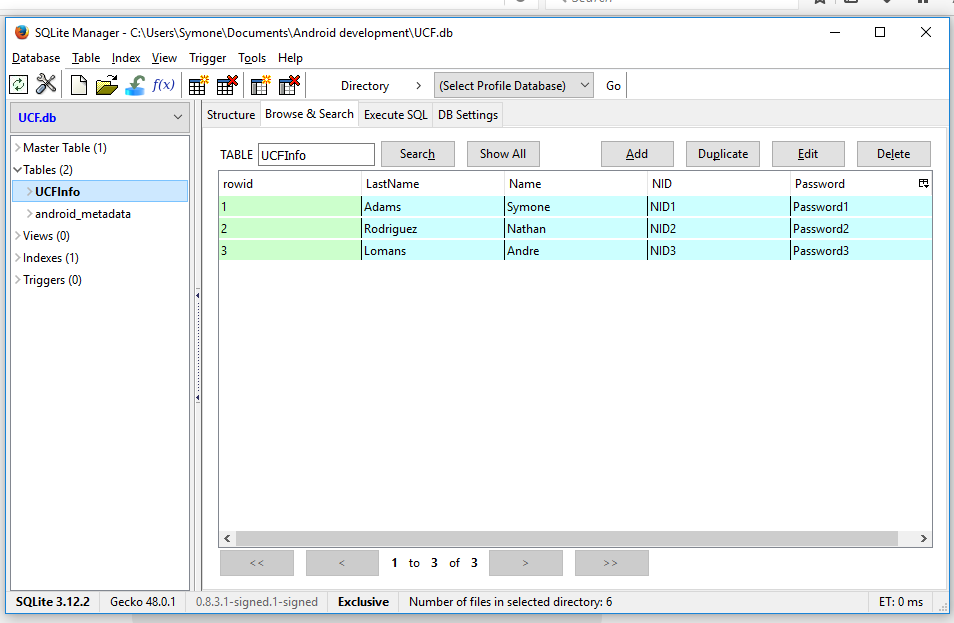 Second Screen
When NID and password are correct
On the connect button click, phone will connect to wireless MCU server to receive information. 
Information is displayed as percentage on progress bar.
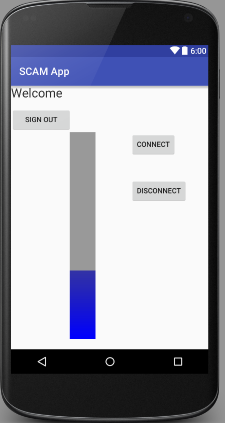 Bluetooth Set-up
Verification of Bluetooth
Search for Devices
Connection as Client
Broadcast Receiver
Verification Code
The API Bluetooth_Adapter is called to ensure the device can support Bluetooth. 
If Bluetooth is supported but not enabled, an intent is called to switch it on. 
If already enabled and supported code will continue.
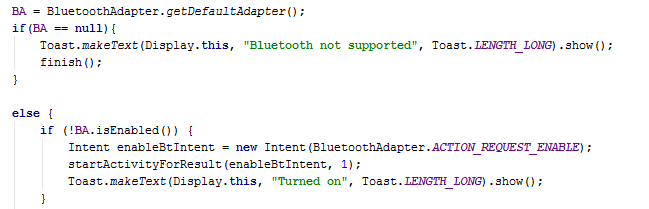 Searching for Devices
Device will connect to Bluetooth module first as a paired device.
The code list the module’s name and address. This verifies that the discovery of new devices is working.
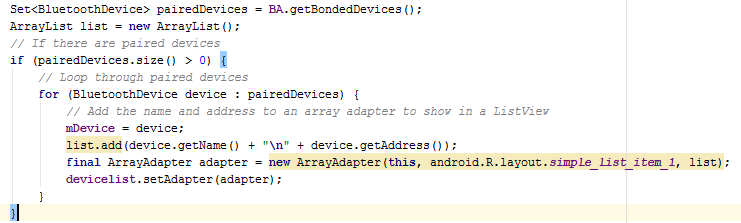 Connections
The APIs BluetoothDevice and BluetoothSocket are used to first make connections with the module. The device creates a socket and connects to the device through the UUID (Universally unique identifier).
The call connect() is called to connect through the socket. 
The initial connection happens in a separate thread from the main class.
Connections Code
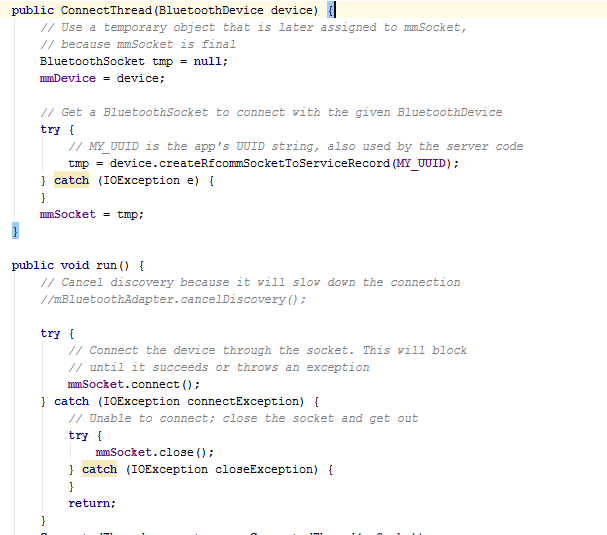 Connections
The next step in connection is receive data from the HC-05 module.
Once a connection is established, the socket passes information to the InputStream where it’s read an transmitted to the User Interface of the application.
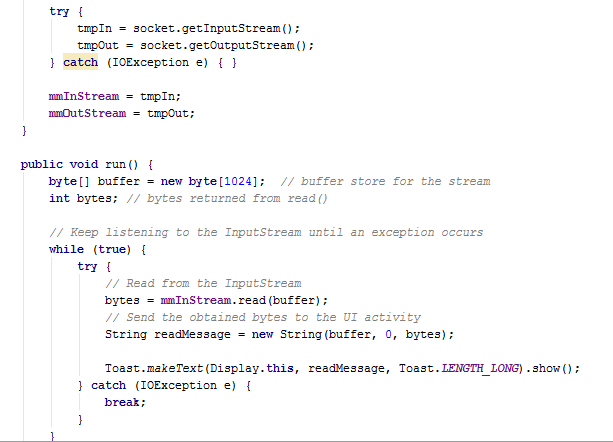 Broadcast Receiver
Broadcast Receiver are used for any wireless connectivity. 
Intents or operations to be performed are called in the Broadcast Receiver once certain functions in the code are implemented. 
For this code, once connection has been established with the device, an intent is called to send a message that Bluetooth is connected.
Broadcast Receiver Code
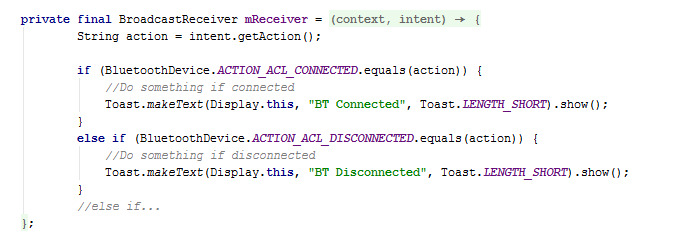 Obstacles
Displaying data
Connection works with Arduino sending serial data.
Code sets up a Handler to deal with user interface activities. Data not displaying. 
Narrowed down to: Incorrect Handler code or error in InputStream.